PROCESO RENDICION DE CUENTAS 
PERIODO FISCAL 2021
GOBIERNO  AUTÓNOMO DESCENTRALIZADO PARROQUIAL DE PRINCIPAL
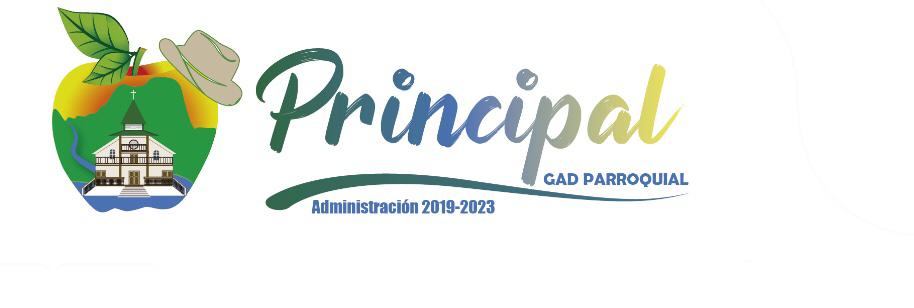 ¡PERO…  SI YA SABEMOS QUÉ ES RENDICIÓN DE CUENTAS¡
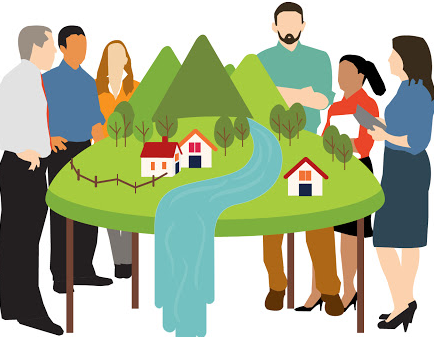 DEBER MANDATARIO 
/ SERVIDOR PÚBLICO
DERECHO CIUDADANO
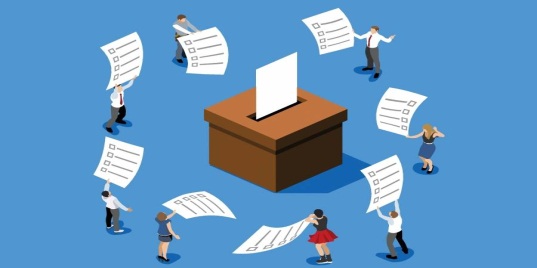 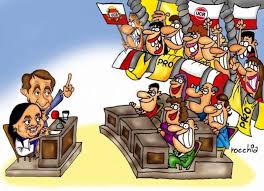 Constitución de la República, Ley Orgánica de Participación Ciudadana, Ley Orgánica del Consejo de Participación Ciudadana y Control Social, COOTAD, Código Orgánico de Planificación y Finanzas Públicas – COPFP-, etc.
Y QUÉ CONSISTE EN …
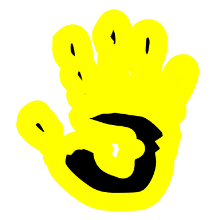 La participación ciudadana en la gestión pública implica un proceso de construcción social de lo público. Es un derecho, una responsabilidad y un complemento de los mecanismos tradicionales de representación política.

(Carta Iberoamericana de Participación Ciudadana en la Gestión Pública, 2009)
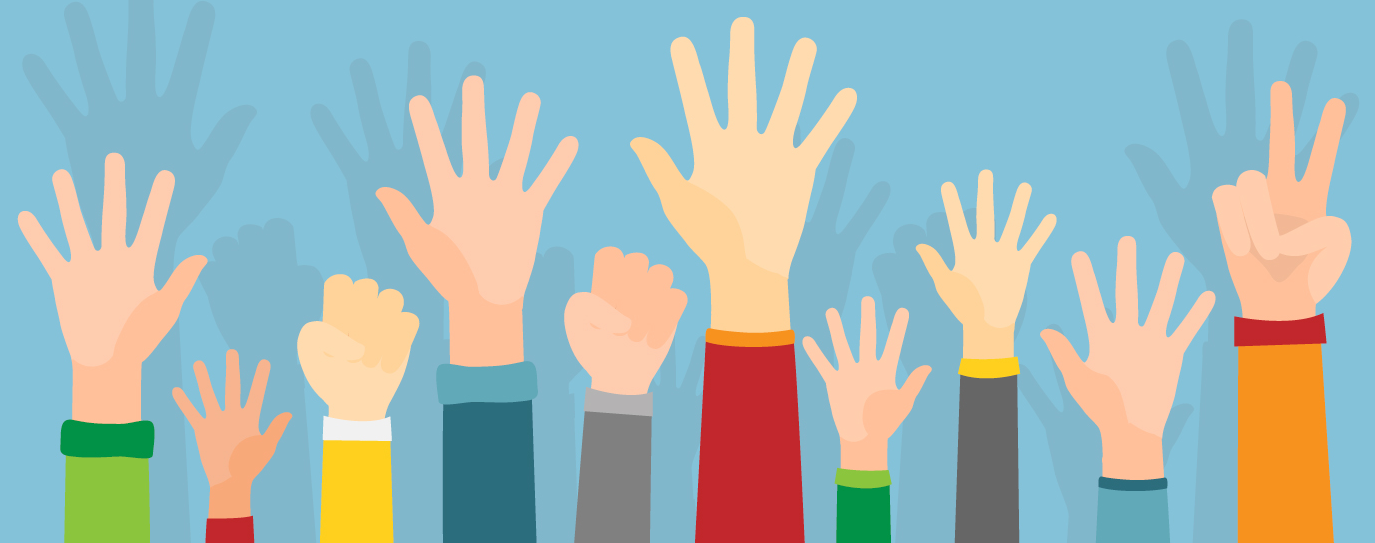 Recordemos quienes rinden cuentas…
¿ SOBRE QUÉ RENDIR CUENTAS?
PROCEDIMIENTO PARA RENDIR CUENTAS…
Este procedimiento deben aplicar tanto los Gobiernos Autónomos Descentralizados como sus entidades vinculadas y todas las creadas por acto normativo para el cumplimiento de sus funciones.
Garantizar a los mandantes el acceso a la información, de manera periódica y permanente, sobre la gestión pública. Los   mandantes  -electores, ciudadanas  y  ciudadanos- deben conocer de  primera fuente y de  manera veraz,  sin restricciones, toda la  información de  la  gestión pública.
OBJETIVOS DE LA RENDICIÓN DE CUENTAS
Facilitar     el    ejercicio    del     derecho   a     ejecutar    el control social de las  acciones u omisiones de los gobernantes, funcionarias y  funcionarios o  de  quienes manejen  fondos  públicos. Es  decir,  que   la  ciudadanía organice su  participación en  el control social de  las instituciones,   mediante   veedurías,  observatorios,  etc.
Vigilar el cumplimiento de las políticas públicas; es decir, el derecho de las ciudadanas y los ciudadanos a velar por la correcta ejecución de  las  políticas públicas y exigir  la consecución de  resultados que  garanticen el ejercicio de derechos.
Prevenir y evitar  la corrupción y el mal  gobierno a través de  la  observancia,  participación y  vigilancia ciudadana de   la  gestión  institucional, identificando los  casos  de corrupción,  denunciándolos   y  aportando así  a la lucha contra la corrupción.
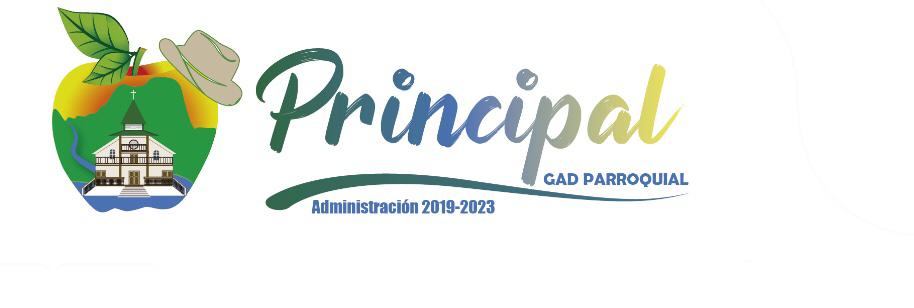 TRANSPARENCIA Y ACCESO A LA INFORMACIÓN
Los mecanismos utilizados para la transparencia y acceso a la información son los siguientes:

Publicación en la pág. Web de los contenidos establecidos en el Art. 7 de la LOTAIP

Publicación en la pág. Web del Informe de Rendición de Cuentas y sus medios de verificación establecido en el literal m, del Art. 7 de la LOTAIP (www.gadprincipal.gob.ec)
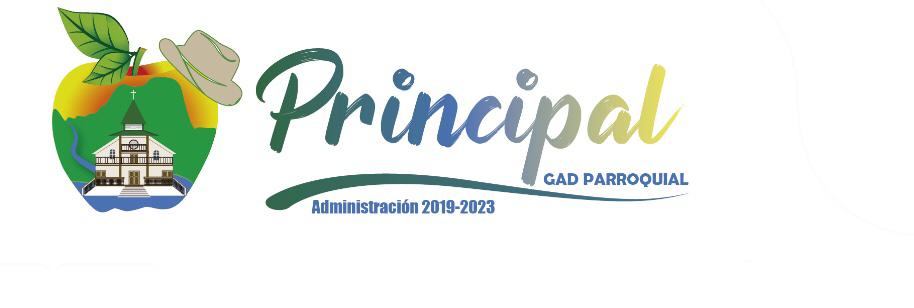 EJECUCION PRESUPUESTARIA
319.398,70
INGRESOS
59.433,36
GASTOS CORRIENTE
259.965,34
GASTO INVERSION
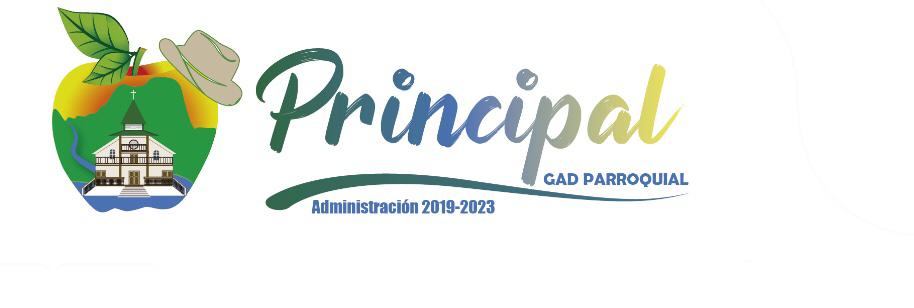 PROGRAMAS/PROYECTOS AÑO FISCAL 2021
Conociendo y trabajando en el territorio y con su gente. ($1052,67) 
Adquisición, operación y mantenimiento de equipo caminero. ($138694,32)
Los niños, niñas, adolescentes expresando nuestros derechos a través de las artes. ($5618,12)
Atención a la población adulta mayor, y personas con capacidades diferentes. ($19797,68)
Cuidando nuestro patrimonio cultural y tradiciones propio de la Parroquia Principal. ($3741,99)
Mantenimiento de senderos ecológicos y construcción de refugios para la reactivación del turismo comunitario. ($6155,00)
Mejoramiento integral de la infraestructura de la Parroquia Principal. ($27832,87)
Mejoramiento de la infraestructura vial. ($10145,52)
Mejoramiento de la producción agropecuaria en la Parroquia Principal. (9890,74)
Implementación de infraestructura física y normativa Parroquial (actualización de estudios). ($9685,13)
Alcantarillado en Principal y Celel. ($4201,78).
Agua potable en Celel y Principal. ($5000,00)
Construcción de aceras y bordillos. ($5461,48)
Equipamiento GAD Parroquial de Principal. (2000,00)
Centro de Desarrollo Comunitario de la Parroquia Principal Sombreros – GPA (28505,43)
METAS DE RESULTADOS DEL PDOT
HASTA EL AÑO 2024, EL 90% DE LAS VIVIENDAS DEL CENTRO PARROQUIAL, CELEL Y ALIZAL CUENTAN CON SISTEMAS DE AGUA POTABLE Y TRATAMIENTO DE AGUAS SERVIDAS. (ALCANTARILLADO)

HASTA EL AÑO 2024 EN  LA PARROQUIA PRINCIPAL   SE INCREMENTA AL   50% DE LA PEA PRIMARIA QUE  REALIZA UNA PRODUCCIÓN AGRÍCOLA ENFOQUE AGROECOLÓGICO (PRODUCCION)

HASTA EL AÑO 2024, MANTENER EL 100% DE LA VIALIDAD PARROQUIAL PARA EL FOMENTO PRODUCTIVO Y TURÍSTICO. (VIALIDAD)

MANTENER 15 KILÓMETROS DE SENDEROS DE ACCESO A LAS TRES LAGUNAS, FASAYÑAN Y LUGARES ARQUEOLÓGICOS CON MIRAS A FORTALECER EL TURISMO (TURISMO)

HASTA EL AÑO 2024 SE REALIZA EL MANTENIMIENTO DEL 100% DE LA INFRAESTRUCTURA Y ESPACIOS PÚBLICOS EXISTENTE. (MANTENIMENTO INFRAESTRUCTURA)

IMPLEMENTAR AL MENOS 5 MECANISMOS DE  PARTICIPACIÓN CIUDADANA, HASTA EL 2024 ( TRABAJANDO EN TERRITORIO)

LOGRAR  QUE EL  50% DE LA  POBLACIÓN  PRESERVE Y MANTENGA  VIGENTE EL PATRIMONIO  CULTURAL  MATERIAL  E INMATERIAL  DE LA PARROQUIA  HASTA  EL  AÑO  2024. (PATRIMONIO CULTURAL)

FORTALECER LA GESTIÓN INSTITUCIONAL CON LA ACTUALIZACIÓN DEL PDOT Y ELABORACIÓN DE 10 NORMATIVAS Y ESTUDIOS QUE FACILITEN LA EJECUCIÓN DEL PDOT  HASTA EL 2024. (ACTUALIZACION DE ESTUDIOS)
METAS DE RESULTADOS DEL PDOT
DESARROLLAR  LAS  DESTREZAS Y  HABILIDADES (MÚSICA,  DANZA, ARTES  PLÁSTICAS  Y  ARTES  ESCÉNICA) DEL 20% DE NIÑOS, NIÑAS,  ADOLESCENTES, HASTA EL 2024 (NIÑOS/AS)

HASTA EL AÑO 2024 INCREMENTAR MIL METROS LINEALES DE ACERAS Y BORDILLOS EN LAS PRINCIPALES CALLES DE LA PARROQUIA. (VEREDAS Y BORDILLOS.

ATENDER 260 ADULTOS MAYORES, MEDIANTE SERVICIOS DE  ATENCIÓN DOMICILIARIA Y GRUPAL, HASTA EL 2024 (ADULTO MAYOR)
GRACIAS!...
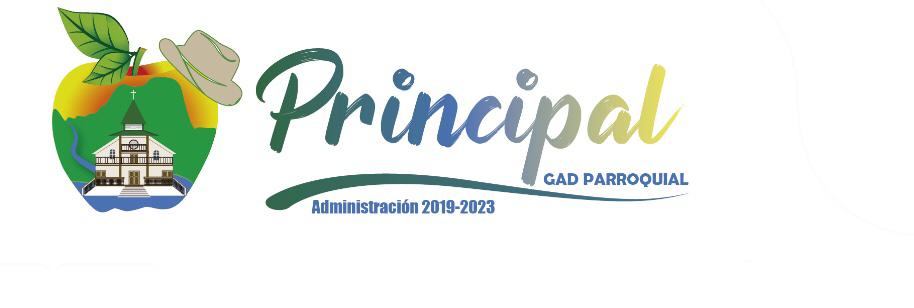